Commonwealth
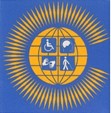 Disabled People’s Forum
CDPF On-line Disability Equality Capacity Building Course 2021On –line PresentationModule 2: The UN Convention on the Rights of Persons with Disabilities, the Sustainable Development Goals and their Impact on Disabled People’s Human Rights.
Presenters
Richard Rieser General Secretary r.rieser@gmail.com
Sarah Kamau Acting Chair CDPF, Prasanna Kuruppu Exec., Sri Lanka
Thandi Mfulo Vice Chair CDPF, Emile Gouws CDPF Exec  both South Africa,
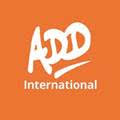 Supported 
& Funded by
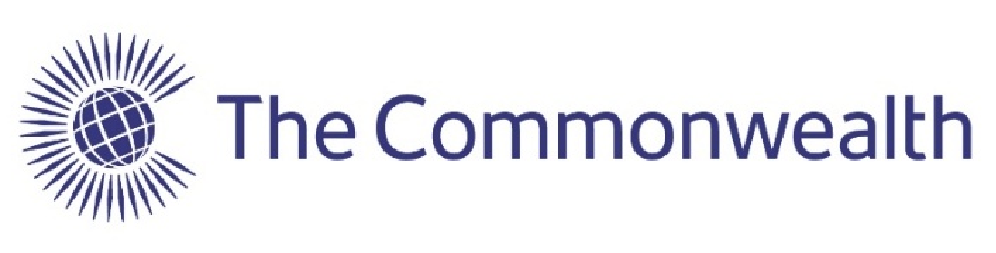 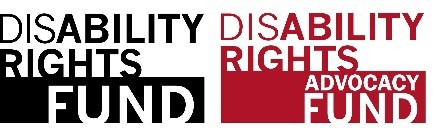 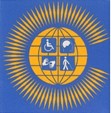 Content-What will be Covered
i) Introduction
ii) The Language the CDPF Uses
ii)  What are Human Rights? Universal, interrelated, indivisible
iv) The Human Rights Framework
v) History of the UN Convention on the Rights of Persons with Disabilities
vi) The UNCRPD and Disabled Peoples Organisations
vii) Monitoring, Reporting and compliance, UNCRPD Committee
viii) Synergy of Sustainable Development Goals and UNCRPD
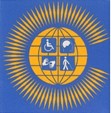 Introduction
This Module builds on what we learned in Module 1 about the socially created nature of disability, which is different to our impairments.
We need autonomy to organise, self-advocacy and come together to remove barriers in society that oppress and hold us back.
Today we will learn about Human Rights. 
How these apply to us as disabled people through the United Nations Convention Convention on the Rights of Persons with Disabilities(UNCRPD), that all but 4 of our Commonwealth countries have ratified? What this means for us?
Finally we will learn about the Global commitment to the 17 Sustainable Development Goals. How these link to our rights in the UNCRPD?
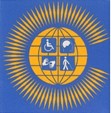 The Language the CDPF use
Disabled people: Why we still choose to call ourselves ‘disabled people’: In the Commonwealth Disabled People’s Forum (CDPF) we call ourselves ‘disabled people’ because of the development of the ‘social model of disability’.
In the C19th and C20th, a disabled person’s medical condition was thought to be the root cause of their exclusion from society, an approach now referred to as the ‘medical or individual model’ of disability. We use the ‘social model of disability’, where the barriers of environment, attitude and organisation are what disable people with impairments and lead to prejudice and discrimination.  
So to call ourselves ‘persons with disabilities’ is to accept that we are objects and powerless. We also view ourselves as united by a common oppression so are proud to identify as ‘disabled people’ rather than ‘people with disabilities’. 
When we are talking about the UN Convention on the Rights of Persons with Disabilities we will use ‘people or persons with disabilities’.
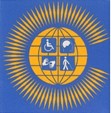 Human Rights
Human rights are the basic rights and freedoms which belong to every person in the world, from birth until death.  They can never be taken away, although they can sometimes be restricted – for example if a person breaks the law, or in the interests of national security. These basic rights are based on shared values like dignity, fairness, equality, respect and independence.  These values are defined and protected by law and international treaties.
Brought together by United Nations in light of horrors second World War.
Universal:. They apply equally and without discrimination to each and every person. The only requirement for having human rights is to be human. 
Inherent: human rights are a natural part of who you are. 
Inalienable: human rights automatically belong to each human being.
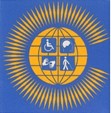 Universal Declaration Human Rights 1948
Article 1 Right to Equality
Article 2 Freedom from Discrimination
Article 3 Right to Life, Liberty, and Personal Security
Article 4 Freedom from Slavery
Article 5 Freedom from Torture and Degrading Treatment
Article 6 Right to Recognition as a Person before the Law
Article 7 Right to Equality before the Law
Article 8 Right to Remedy by Competent Tribunal
Article 9 Freedom from Arbitrary Arrest and Exile
Article 10 Right to a Fair Public Hearing
Article 11 Right to be Considered Innocent until Proven Guilty 
Article 12 Freedom from Interference with Privacy, Family, Home and Correspondence
Article 13 Right to Movement in and out of the Country
Article 14 Right to Asylum in other Countries from Persecution
Article 15 Right to a Nationality and the Freedom to Change It
Article 16 Right to Marriage and Family
Article 17 Right to Own Property
Article 18 Freedom of Belief and Religion
Article 19 Freedom of Opinion and Information
Article 20 Right of Peaceful Assembly and Association
Article 21 Right to Participate in Government and in Free Elections
Article 22 Right to Social Security
Article 23 Right to Desirable Work and to Join Trade Unions
Article 24 Right to Rest and Leisure
Article 25 Right to an Adequate Standard of Living
Article 26 Right to Education
Article 27 Right to Participate in the Cultural Life of the Community
Article 28 The Right to a Social Order that Articulated this Document
Article 29 Community Duties Essential to Free and Full Development
Article 30 Freedom from State or Personal Interference in the above Rights.
Basics of Human Rights Treaties
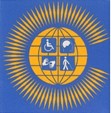 A convention (also known as a treaty) is a written agreement between States.
Signing a convention, a country is making a commitment to follow the principles in the convention and to begin the ratification process
Ratification is a process that takes place in each country, whereby the legislative body of the government takes the necessary steps to officially accept the convention as part of its national legal structure
Remedies For rights to have meaning, effective remedies must be available to redress violations, and legislation should ensure that courts and other tribunals have the authority to receive complaints of non-compliance with rights. 
In the last seventy years, several human rights conventions have been developed that elaborate on the human rights contained in the UDHR. Nine of these instruments are considered "core" human rights conventions. 
Two of these conventions are called covenants and address broad human rights issues:
     The International Covenant on Civil and Political Rights (ICCPR, adopted 1966, entered into force 1976). 
     The International Covenant on Economic, Social and Cultural Rights (ICESCR, adopted 1966, entered into force 1976). The two Covenants and the UDHR combine to create a trio of documents known as the International Bill of Rights
THE HUMAN RIGHTS FRAMEWORKThese ten core human rights conventions form an interdependent human rights framework
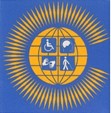 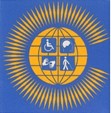 Respecting, Protecting, and Fulfilling Human Rights
1. Respect: The obligation to "respect" human rights means that States must notinterfere with the exercise and enjoyment of the rights of disabled people.They must refrain from any action that violates human rights. They must alsoeliminate laws, policies, and practices that are contrary to human rights.2. Protect: The obligation to "protect" human rights means that the State is requiredto protect everyone, including disabled people, against abuses by non-Stateactors, such as individuals, businesses, institutions, or other private organizations.3. Fulfil: The obligation to "fulfil" human rights means that States must take positiveaction to ensure that everyone, including disabled people can exercise theirhuman rights. They must adopt laws and policies that promote human rights. Theymust develop programs and take other measures to implement these rights. Theymust allocate the necessary resources to enforce laws and fund programmaticefforts.
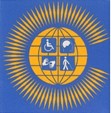 UNCRPD The Message is in the Process
UN International Year of the Disabled, followed by Decade raised awareness
Standard rules of Equalisation of Rights people with disabilities no enforceable
Need to establish widespread human rights abuse
2001 Mexico/Ecuador proposed at General Assembly
Ad Hoc Committee 8 meetings over 5 years
First international treaty where the people it is about were part of making it. DPOs and NGOs speaking rights. International Disability Caucus
Treaty was made by consensus
118 countries were involved in the last session
Over 80 disabled people were part of state delegations
Adopted by General Assembly 13th December 2006
Adopted by 82 countries 30th March 2007. 
Now 182, 94 Optional Protocol February 2021
Nothing About Us, Without Us
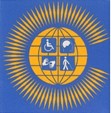 Who Are People with Disabilities?
Article 1 Purpose
“The purpose of the present Convention is to promote, protect and ensure the full and equal enjoyment of all human rights and fundamental freedoms by all persons with disabilities, and to promote respect for their inherent dignity.”
Preamble(d)  UNCRPD
“Recognizing that disability is an evolving concept and that disability results from the interaction between persons with impairments and attitudinal and environmental barriers that hinders their full and effective participation in society on an equal basis with others,”
Article 1 Purpose UNCRPD 
“Persons with disabilities include those who have long-term physical, mental, intellectual or sensory impairments which in interaction with various barriers may hinder their full and effective participation in society on an equal basis with others.”
UN Enable website  http://www.un.org/disabilities/default.asp?id=260
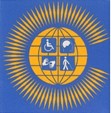 General Principles (Article 3)
Respect for inherent dignity, individual autonomy including the freedom to make one’s own choices, and independence of persons
Non-discrimination
Full and effective participation and inclusion in society
Respect for difference and acceptance of persons with disabilities as part of human diversity and humanity
Equality of opportunity
Accessibility
Equality between men and women
Respect for the evolving capacities of children with disabilities and respect for the right of children with disabilities to preserve their identities
[Speaker Notes: Note that you will give more information on three of these principles in the following slides.]
Article 4, (State)General obligations
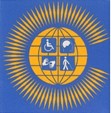 1. “States Parties undertake to ensure and promote the full realization of all human rights and fundamental freedoms for all persons with disabilities without discrimination of any kind on the basis of disability. To this end, States Parties undertake:(a) To adopt all appropriate legislative, administrative and other measures for the implementation of the rights recognized in the present Convention; (b) To take all appropriate measures, including legislation, to modify or abolish existing laws, regulations, customs and practices that constitute discrimination against persons with disabilities; (c) To take into account the protection and promotion of the human rights of persons with disabilities in all policies and programmes; (d) To refrain from engaging in any act or practice that is inconsistent with the present Convention and to ensure that public authorities and institutions act in conformity with the present Convention; (e) To take all appropriate measures to eliminate discrimination on the basis of disability by any person, organization or private enterprise;
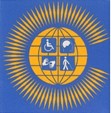 Article 4 continued
(f) To undertake or promote research and development of universally designed goods, services, equipment and facilities, as defined in article 2 of the present Convention, which should require the minimum possible adaptation and the least cost to meet the specific needs of a person with disabilities, to promote their availability and use, and to promote universal design in the development of standards and guidelines; (g) To undertake or promote research and development of, and to promote the availability and use of new technologies, including information and communications technologies, mobility aids, devices and assistive technologies, suitable for persons with disabilities, giving priority to technologies at an affordable cost; (h) To provide accessible information to persons with disabilities about mobility aids, devices and assistive technologies, including new technologies, as well as other forms of assistance, support services and facilities; (i) To promote the training of professionals and staff working with persons with disabilities in the rights recognized in this Convention so as to better provide the assistance and services guaranteed by those rights.
Article 4 -3
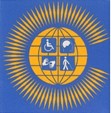 2. With regard to economic, social and cultural rights, each State Party undertakes to take measures to the maximum of its available resources and, where needed, within the framework of international cooperation, with a view to achieving progressively the full realization of these rights, without prejudice to those obligations contained in the present Convention that are immediately applicable according to international law. 3. In the development and implementation of legislation and policies to implement the present Convention, and in other decision-making processes concerning issues relating to persons with disabilities, States Parties shall closely consult with and actively involve persons with disabilities, including children with disabilities, through their representative organizations. 4. Nothing in the present Convention shall affect any provisions which are more conducive to the realization of the rights of persons with disabilities and which may be contained in the law of a State Party or international law in force for that State. There shall be no restriction upon or derogation from any of the human rights and fundamental freedoms recognized or existing in any State Party to the present Convention pursuant to law, conventions, regulation or custom on the pretext that the present Convention does not recognize such rights or freedoms or that it recognizes them to a lesser extent. 5. The provisions of the present Convention shall extend to all parts of federal states without any limitations or exceptions”.
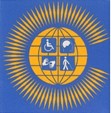 Article 5 -Equality and non-discrimination
1. “States Parties recognize that all persons are equal before and under the law and are entitled without any discrimination to the equal protection and equal benefit of the law.
2. States Parties shall prohibit all discrimination on the basis of disability and guarantee to persons with disabilities equal and effective legal protection against discrimination on all grounds.
3. In order to promote equality and eliminate discrimination, States Parties shall take all appropriate steps to ensure that reasonable accommodation is provided.
4. Specific measures which are necessary to accelerate or achieve de facto equality of persons with disabilities shall not be considered discrimination under the terms of the present Convention”.
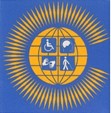 General Principles: Accessibility
Important as a means to empowerment and inclusion
Both a general principle and a stand-alone article (article 9)
Access must be ensured to:
Justice (article 13)
Living independently and being included in the community (article 19)
Information and communication services (article 21)
Education (article 24)
Health (article 25)
Habilitation and rehabilitation (article 26)
Work and employment (article 27) - human resource policies and practices
Adequate standard of living and social protection (article 28)
Participation in political and social life (article 29)
Participation in cultural life, recreation, leisure and sport (article 30)
[Speaker Notes: Accessibility appears both as a general principle (article 3) as well as a stand-alone article (article 9)
Accessibility is essential to enable persons with disabilities to live independently and participate fully in life – it is therefore an end in itself as well as a means to enjoy other rights.
Accessibility is relevant to a wide range of issues:

Physical accessibility – buildings, transport, etc. – a ramp might make the world of difference – access to schools, access to courts, access to hospitals, access to the workplace are essential to the enjoyment of human rights
Information and communication accessibility – e-accessibility is very important given the importance of the internet to access information, but also accessibility to documentation (Braille) or to aural information (sign language)

4) Thinking of accessibility in the design of buildings, web-sites etc might not incur added cost, yet re-fitting can be expensive.]
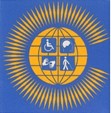 UN CRP  Structure
12. Equal recognition before the law
13. Access to justice
14. Liberty and security of the person
15. Freedom from torture or cruel, inhuman or degrading treatment or punishment
16. Freedom from exploitation, violence and abuse
17. Protecting the integrity of the person
18. Liberty of movement and nationality
19. Living independently and being included in the community
Preamble
1. Purpose
2. Definitions
3. General principles
4. General obligations
5. Equality and non-discrimination
6. Women with disabilities
7. Children with disabilities
8. Awareness-raising
9. Accessibility
10. Right to life 
11. Situations of risk and humanitarian emergencies
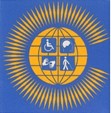 UNCRPD Structure 2
29. Participation in political and public life
30. Participation in cultural life, recreation, leisure and sport
31. Statistics and data collection
32. International cooperation
33. National implementation and monitoring
34 to 40. International monitoring mechanism
41 to 50. Final clauses
Optional protocol
20. Personal mobility
21. Freedom of expression and     opinion, and access to information
22. Respect for privacy
23. Respect for home and the family
24. Education
25. Health
26. Habilitation and rehabilitation
27. Work and employment
28. Adequate standard of living and social protection
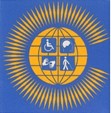 Optional Protocol
Creates additional functions for the Committee on the Rights of Persons with Disabilities:
Individual communications: Committee considers communications from individuals or group of individuals claiming to be victims of a violation of the provisions of the Convention by a State Party of the party to the Protocol

Inquiries: Committee member may conduct an inquiry on a State Party, following information received indicating grave or systemic violations of the Convention by State Party

The Optional Protocol is a separate instrument requiring separate signature and ratification.
[Speaker Notes: The Optional Protocol is a separate instrument requiring separate signature and ratification.
The Optional Protocol will come into force thirty days after the 10th ratification.
States Parties to the Optional Protocol recognize the authority of the Committee on the Rights of Persons with Disabilities to receive individual complaints alleging violations of any of the provisions of the CRPD.  This is known as a quasi-judicial procedure – it is not a court, nor is the decision legally-binding, however it is adversarial and there is a publicly available decision.
States Parties to the Optional Protocol may further accept the authority of the Committee to undertake investigations – including country visits – in the case of reliable information of grave and systematic violations of human rights.  
It is important to note that a State Party to the Optional Protocol must accept the individual complaint procedure, but may opt-out of the inquiry procedure.
It is worth noting that both these additional procedures can, as a result of experience in relation to other human rights treaties, be very effective in considering the protection of rights of specific individuals.]
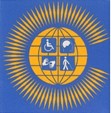 UNCRPD Monitoring, Reporting and Compliance
National
• Focal points within government
 • Coordination mechanism within government 
• Independent mechanism based on Paris Principles ( Article 33)
DPOs need to ensure these mechanisms are set up and that they are involved.
UNCRPD Committee 18 person Committee elected by state parties from nominations from states that have ratified. This committee to have a geographic, gender balance and be made up of experts on disability including ‘persons with disabilities’ Elected by State Parties at Conference of State Parties (Article 34)
Article 35 requires state Parties to report to the CRPD Committee within 2 years of ratifying and then every 4 years. Civil Society especially DPOs are encouraged to submit Shadow Reports and be present when the State Party is answering the Committee’s Questions and to present evidence. UNCRPD Committee issue General Comments and carry out investigations
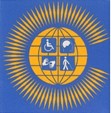 STATE RESPONSIBILITY
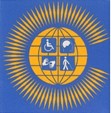 The South African Perspective
Constitutional Provisions Chapter 2 of the Constitution, Section 9 of the Bill of Rights, which guarantees the right to equality, is specifically relevant for disability. Section 9(1) guarantees the right to equality before the law and equal protection and benefit of the law. 
Legislation and Policy South Africa does not have comprehensive disability legislation. Instead, various aspects of disability rights are addressed in general legislation.
As the Committee on the Rights of Persons with Disabilities (CRPD Committee) explained in General Comment No. 3, States parties must also ensure that third parties do not violate the rights of women with disabilities.
In addition to these international human rights obligations, South Africa is a state party to the African Charter on Human and Peoples’ Rights (ACHPR) and its Protocol on the Rights of Women in Africa (Maputo Protocol).
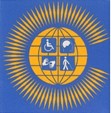 Shadow Report South Africa July 31, 2018
This submission focuses on the rights violations that disproportionately or uniquely affect women with disabilities in South Africa as identified by the CRPD Committee’s ‘List of Issues in Relation to the Initial Report of South Africa. 
The promotion of gender equality for women and girls with disabilities is recognised in article 8 of the CRPD on awareness-raising, in addition articles 5, 7, 9 and 31 are applicable
Gender-based violence constitutes one of the most pernicious manifestations of intersectional discrimination.
Women in South Africa face a high risk of gender-based violence, women with disabilities, but women with Mental Disabilities are at an even greater risk of such violence, particularly sexual violence
South African women with disabilities, particularly black women, women in rural areas, and women with intellectual or psychosocial disability, are regularly discriminated against and denied access to justice or essential supports, & services,
Furthermore, women with disabilities face unique forms of discrimination in healthcare settings, particularly when accessing sexual and reproductive health information and services, frequently finding that these services are unavailable, unaffordable, inaccessible, or discriminatory.
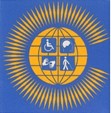 UNCRPD Monitoring, Reporting and Compliance
The promotion of gender equality for women and girls with disabilities is recognised in article 8 of the CRPD on awareness-raising, in addition articles 5, 7, 9 and 31 are applicable
This submission concludes with recommendations for the CRPD Committee to take into account during its review of and concluding observations to South Africa
As the Committee on the Rights of Persons with Disabilities (CRPD Committee) explained in General Comment No. 3, States parties must also ensure that third parties do not violate the rights of women with disabilities.
This submission focuses on the rights violations that disproportionately or uniquely affect women with disabilities in South Africa as identified by the CRPD Committee’s ‘List of Issues in Relation to the Initial Report of South Africa. 
In addition to these international human rights obligations, South Africa is a state party to the African Charter on Human and Peoples’ Rights (ACHPR) and its Protocol on the Rights of Women in Africa (Maputo Protocol).
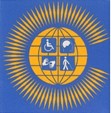 Action That Is Needed
The Convention’s lack of implementation is a factor and urgent action is needed. 
A human rights-based approach to disability needs to be taken by Governments of the Commonwealth and needs to help shape a better understanding about disabled people
The Commonwealth Disabled Peoples’ Forum (CDPF) aims to push to erase and eliminate such stereotypes of the Commonwealth Countries to bring desired change.
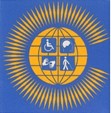 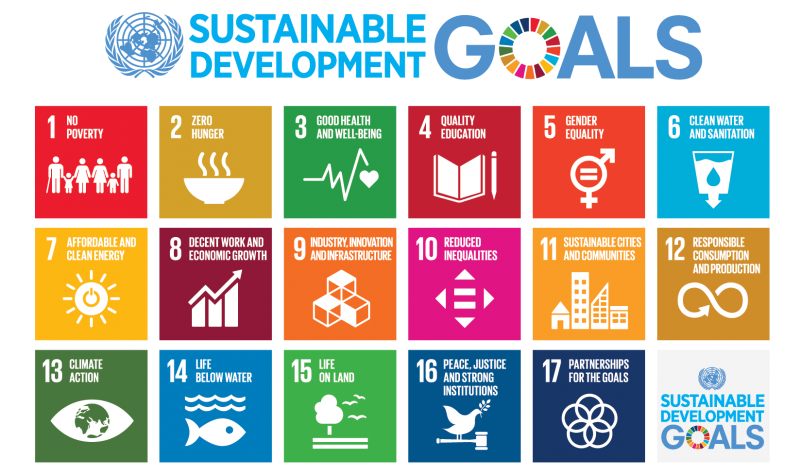 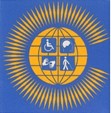 Disabled People and Sustainable Development Goals SDGs
The previous Millennium Development Goals 1990-2015 did not mention disabled people or disability, nor were they achieved. After a very wide global consultation exercise with a wide range of stake holders the 17 Sustainable Development Goals were adopted by the UN General Assembly in 2015 for the whole world with the slogan ‘Leave No One Behind’. 
The UNCRPD significantly altered the environment, the expectations and the participation of persons with disabilities in the creation of the 2030 Agenda, and its 17 Sustainable Development Goals, a universal commitment by all UN Member States. 
Of the 169 Targets 7 explicitly mentions ‘people with disabilities’. All Goals and targets are applicable to persons with disabilities by simple virtue of universality, which applies to all persons, and the overarching principle of “leave no one behind.”
 Persons with disabilities strongly believe that only by utilizing the UN Convention on the Rights of Persons with Disabilities (CRPD) as a guiding framework in implementing the SDGs, will it be ensured that exclusion and inequality are not created or perpetuated.
Previous Millennium Development Goals
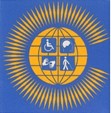 1990
2015
Guiding framework in implementing the SDGs
Of the 169 Targets 7 explicitly mentions ‘people with disabilities
The adoption of the 17 Sustainable Development Goals by the UN General Assembly in 2015.
Did not mention disabled people or disability.
UNCRPD significantly altered the environment.
Persons with disabilities strongly believe that only by utilizing the UN Convention on the Rights of Persons with Disabilities (CRPD)
17 Sustainable Development Goals
Come from widest global public consultation ever held
Simple virtue of universality, which applies to all persons, and the overarching principle of “leave no one behind”
Despite being extended to 2015 not achieved
2030 Agenda
What links disability, human rights, and the Sustainable Development Goals?
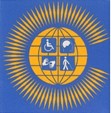 Can be interpreted through the lens of the UN Convention on the Rights of Persons with Disabilities (CRPD) in the following ways. All means every Goal
Article 5: Promotes equality of opportunity and non-discrimination of persons with disabilities
Article 9 : accessibility which requires governments to take action to ensure persons with disabilities the right to independent living and participate in all aspects of life.
Article 11:  All references to ‘those in vulnerable situations’ include the right of protection and safety of persons with disabilities in situations of risk, natural disasters and humanitarian emergencies
CRPD Article 31: SDGs must be monitored through disability disaggregated data 
CRPD article 32: Development and/or least developed countries relate to international cooperation and partnerships
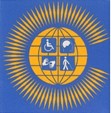 The autism community remains part of the  marginalized group.

Experience challenges on cognitive, emotional and social level.

The individuals still need the secure and structured environment and social regression –frustration can lead to heightened  anxiety levels.
Autism & Sustainable Development Goals:
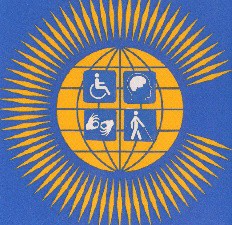 Accessible and good Health Care  SDG3
Quality education   SDG4
Reduced inequalities   SDG10
Accessibility to use public transport SDG9
Decent work and equal economic growth SDG8
Accessible services and  cities  SDG11